Double Angle Identities
Section 3.5
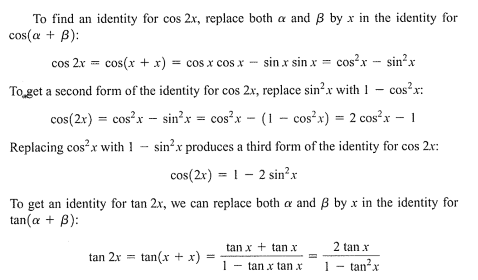 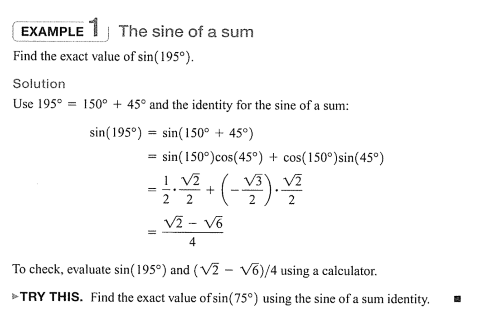 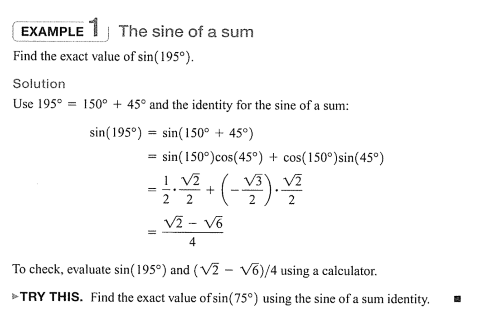 Questions